Ορντοφιλελευθερισμός (ΟΦ) και κυβερνητικότητα
ΠΜΣ ΔΕΔΠ 2024-25	 
Φιλίππα Χατζησταύρου
fchatzistav@pspa.uoa.gr
[Speaker Notes: Όμως η προσπάθεια απο-ιδεολογικοποίησης των μετακρισιακών διακυβεύματων και η προώθηση της αντίληψης ότι πρόκειται για ζητήματα που δεν αφορούν την πολιτική σφαίρα δεν πρέπει να μας οδηγούν στο συμπέρασμα ότι δεν υπάρχει καίρια βάση με ιδεολογικό πρόσημο που στηρίζει την ευρωπαϊκή ατζέντα οικονομικής διακυβέρνησης. Η απομόνωση της χάραξης της οικονομικής πολιτικής από τη δημοκρατική συζήτηση δεν ανήκει αποκλειστικά και μόνο στην ορντοφιλελεύθερη παράδοση, αλλά είναι χαρακτηριστική και της νεοφιλελεύθερης οικονομικής σκέψης και πρακτικής ευρύτερα, και είναι από καιρό στην πρώτη γραμμή των προγραμμάτων οικονομικής μεταρρύθμισης σε ολόκληρο τον κόσμο (Storey, 2017).]
Γερμανό-αυστριακές αρχές του ΟΦ
Από-πολιτικοποίηση της οικονομίας, αυστηρή ανεξαρτησία των κεντρικών τραπεζών, αντιπληθωριστική πολιτική, ισοσκελισμένοι προϋπολογισμοί, ρύθμιση της οικονομίας βάσει κανόνων και ισχυρό κράτος, πολιτική ανταγωνισμού, κράτος δικαίου.
Ο «νέος συνταγματισμός» (Gill and Gutler, 2014)
H EKT- o oρντοφιλελεύθερος θεσμός-κλειδί (μια Τράπεζα χωρίς κράτος). Αποπολιτικοποίηση της οικονομίας και από-δημοκρατικοποίηση των θεσμών.

# Αγγλο-αμερικάνικος ΝΦ, 19 αι. Φ
November 24
Φιλίππα Χατζησταύρου
2
Τα φιλοσοφικά και ιστορικο-κοινωνιολογικά συντηρητικά ερείσματα του ΟΦ
Η έννοια ordo, δάνειο από τον Άγιο Αυγουστίνο, κάνει αναφορά στη χριστιανική παράδοση καθώς και στη γερμανική ιδεαλιστική φιλοσοφία οικονομικής και κοινωνικής τάξης. 
Οι W. Röpke και A.Rüstow θα τονίσουν την σημασία των προδημοκρατικών αξιών - οικογένεια, κοινότητα, κράτος, εκκλησία κτλ. – απέναντι στις εσφαλμένες όπως απέδειξε κατ΄αυτούς ο ναζισμός, αρχές της ισότητας και της αδελφότητας, και την ανάγκη να επανορισθεί ένας πειθαρχικός κανόνας που να διατάζει την κοινή ζωή.
Ιστορικά, οι ορντο-φιλελεύθεροι διαφοροποιήθηκαν με σαφήνεια τόσο από την υλιστική και μαρξιστική φιλοσοφία όσο και από την ωφελιμιστική φιλοσοφία των κλασσικών φιλελευθέρων. Κοινό σημείο με τον κλασσικό αγγλοσαξωνικό φιλελευθερισμό laisser faire του 18-19 αι. είναι ότι το κράτος δεν πρέπει να στρεβλώνει τη λειτουργία της αγοράς και άρα ούτε να διευθύνει την οικονομική διαδικασία (Karsten, 1985). Κρίσιμη διαφορά είναι ότι το κράτος πρέπει να οικοδομήσει το νομικό, τεχνικό, κοινωνικό, ηθικό και πολιτιστικό πλαίσιο λειτουργίας της αγοράς γιατί ο ελεύθερος ανταγωνισμός δεν αναπτύσσεται αυθόρμητα. 
Ο ορντο-φιλελευθερισμός έχει τη ρίζα του στο μεσοπόλεμο τη περίοδο της μεγάλης ύφεσης, χάρις στη Σχολή του Freiburg της οποίας προεξέχοντα πρόσωπα ήταν ο οικονομολόγος W. Eucken και οι νομικοί  F. Böhm και H.Grossmann-Doerth - εκ των οποίων οι δύο πρώτοι θα συμμετέχουν ως εμπειρογνώμονες στην μεταπολεμική διακυβέρνηση της χώρας. Η Σχολή σκέψης επεξεργάστηκε τότε ένα πρόγραμμα πολιτικής γύρω από την έννοια του Ordnung με στόχο τη φιλοσοφική θεμελίωση της οικονομικής επιστήμης (Ordnungspolitik) ως οικονομικό σύνταγμα και κανόνα του παιχνιδιού προσβλέποντας στην νομισματική σταθερότητα προστατευμένη από πολιτικές και λαϊκές πιέσεις. 
Σε σχέση με τη Γαλλία, το ΗΒ ακόμα και τις ΗΠΑ που είχαν στραφεί, έστω και προσωρινά, προς έναν συγκυριακό παρεμβατισμό ή ένα δομημένο διευθυντισμό, η γερμανική απάντηση στον κεϋνσιανό οικονομικό παρεμβατισμό - τον οποίο μάλιστα εφάρμοζε στη χιτλερική Γερμανία ήδη από το 1933 ο μετέπειτα Υπουργός οικονομικών H. Schacht -  ήταν η συστηματική παρέμβαση μέσω νομοθεσίας γενικής φύσεως και όχι μέσω ad hoc διοικητικών μέτρων.
November 24
Φιλίππα Χατζησταύρου
3
Ποια είναι τα κυρίαρχα ιδεατικά πρότυπα της ευρ. ενοποίησης (και άρα) και της ελληνικής ένταξης;
Μια συνηθισμένη ιστορία της ευρωπαϊκής ολοκλήρωσης, ακόμη και μια κριτική συνηθισμένη ιστορία, εξηγεί ότι 
Ο ευρωπαϊσμός ήταν ένα κίνημα ιδεών κατά το μεσοπόλεμο και μέχρι το τέλος του Β’ΠΠ με τρεις εκφάνσεις (πρακτικός ιδεαλισμός, μετριοπαθής υπερεθνισμός, ιδεαλιστικός επαναστατισμός).
Στην μεταπολεμική περίοδο, οι φιλελεύθεροι θεσμοί μαζί με τον μεταπολεμικό κενσιανισμό έχτισαν τις δομές του συστήματος της «ευρωπαϊκής ολοκλήρωσης».

Ποιες ήταν όμως οι κυρίαρχες οικονομικές ιδέες λίγο πριν τη γένεση του ευρωπαϊκού σχεδίου της κοινής αγοράς 
Πως θα συνδυαστούν στοιχεία από διαφορετικές οικονομικές θεωρητικές παραδόσεις κατά τη διάρκεια του χρόνου στο μείγμα της ευρωπαϊκής πολιτικής;
4
[Speaker Notes: Η μετριοπαθής πολιτική αντίληψη του κόμη R. Goudenhove-Kalergi για ένα πανευρωπαϊκό σχέδιο (πρακτικός ιδεαλισμός): ένα΄σύστημα κυρίαρχων κρατών με την ανάπτυξη περιφερειακής οργάνωσης στο πλαίσιο του ΟΗΕ΄ και η επιρροή της στον unionist συντηρητικό Churchill. 

H ιδέα της ‘ευρωπαϊκής ενότητας’ (das Ubernationale) κατά τον H. Mann (δεκαετία του 20 και αρχές του 30, ένας μπισμαρκικός υπερεθνιστής) και η ‘ευρωπαϊκή συνεργασία’ κατά τον (μετριοπαθή τότε) E. Borel (1920-1940).

 Η ιδεαλιστική-επαναστατική αντίληψη των αντιστασιακών A. Spinelli (κομμουνιστής τότε), E. Rossi (σοσιαλιστής). Το μανιφέστο του Ventotene.]
Δύο σημαντικά συνέδρια που θα διαμορφώσουν τις ιδεατικές δομές της ΕΟΚ/ΕΕ
Συνέδριο Walter Lippmann, 1938, Παρίσι. Τρεις σχολές φιλελεύθερης σκέψης (αμερικάνικη, γερμανική και αυστριακή) συζητούν για το ότι απειλείται ο φιλελευθερισμός και για το πως να αποφευχθεί η «επικίνδυνη» επιστροφή του κράτους (planning) τόσο στις ΗΠΑ (New Deal) όσο και στην Ευρώπη. Γέννηση του νεοφιλελευθερισμού ως θεωρητικό ρεύμα. L’Europe sera libérale ou rien.
Mont Pelerin Society, 1947, Ελβετία. Ομάδα νεοφιλελεύθερης σκέψης. Η οικονομία της αγοράς στις 3 εκδοχές. Η γερμανική ορντοφιλελεύθερη εκδοχή της κοινωνικής οικονομίας της αγοράς (social market economy) στην μεταπολεμική Γερμανία. Για τον γερμανικό ορντοφιλελευθερισμό η Ευρώπη δεν μπορούσε παρά να είναι φιλελεύθερη. 
..οι οικονομικά φιλελεύθερες ιδέες (καταρχήν η αμερικάνικη και στην συνέχεια η γερμανική εκδοχή) θα αναπτυχθούν προοδευτικά στο πλαίσιο της ευρ. ενοποίησης.
 ευρωπαϊκός ομοσπονδισμός εδράζεται σε συγκεκριμένες οικονομικές προϋποθέσεις: νομισματική ενοποίηση, λιτότητα και ελευθερία της κίνησης των κεφαλαίων, μεταρρύθμιση της αγοράς εργασίας (J. Rueff, 1940 στο Audier, 2012 – Ο Rueff τη δεκαετία του 1950 θα γίνει Δικαστής των Ευρωπαϊκών Κοινοτήτων).
[Speaker Notes: Lippmann Colloquium- Robert Marjolin, who was among other notable participants, including Charles De Gaulle and Rueff

Το 1947 ο F. Hayek ίδρυσε, μαζί με τον M. Friedman και αρκετούς άλλους, το πρώτο διεθνές φόρουμ Mont Pelerin Society, το οποίο χρηματοδοτήθηκε με αστρονομικά ποσά, για εκείνα τα χρόνια, από πολυεκατομμυριούχους της εποχής και θα διέδιδε το δόγμα του νεοφιλελευθερισμού. Ήταν μια δεξαμενή σκέψης οικονομολόγων, διανοουμένων και δημοσιογράφων που ήθελαν να προωθήσουν τις φιλελεύθερες αξίες και την οικονομία της αγοράς. Αρχικά, αν και όχι αργότερα, καθοριστικοί ήταν και οι K. Popper, L. von Mises και η ενεργητική Ayn Rand που επηρέασαν σε μεγάλο βαθμό τον μετέπειτα διοικητή της Federal Reserve, A. Greenspan, και τον M. Friedman.]
Οι οικονομικές προϋποθέσεις του ευρωπαϊκού ομοσπονδισμού
Οι τρεις πυλώνες της μεταπολεμικής Ευρώπης(embedded liberal system)
Bretton Woods
 Welfare State
Marshall Plan 


1945-1975 embedded liberalism
- Νομισματική ενοποίηση
- Λιτότητα 
- Ελευθερία της κίνησης των κεφαλαίων
- Μεταρρύθμιση της αγοράς εργασίας 

1975-2008 disciplinary neoliberalism (απορρύθμιση)

2008-μέχρι σήμερα authoritarian neoliberalism.
[Speaker Notes: το 2ο ειναι από J. Rueff, 1940 στο Audier, 2012]
Κυρίαρχες οικονομικές ιδέες από το 1970 και μετά
Τη δεκαετία του 1970, οι συντηρητικοί κύκλοι στην Ευρώπη (αποικιοκρατική, αντικομμουνιστική, αντι-φιλελεύθερη/παραδοσιοκρατική αντίληψη) θα 'εξευρωπαϊσθούν’ και θα ενταχθούν στο Mont Pelerin Society με στόχο να αποσταθεροποιήσουν τους Μπραντ και Πάλμε. Η ιστορική έρευνα δείχνει ότι η CIA υποστήριξε αυτές τις κινήσεις. 
Οι κρίσεις της δεκαετίας του 1970 (post-Fordism) οδηγούν στην επικράτηση του αμερικάνικου νεοφιλελευθερισμού στις διεθνείς τάσεις. Οι ευρωπαϊκές συνθήκες από τα μέσα της δεκαετίας του 1980 θα ενσωματώνουν όλο και περισσότερο τον ορντοφιλελευθερισμό. 
Σύμφωνα με τον Milward, η στροφή Mitterrand με την εγκατάλειψη του κεϋνσιανού προγράμματος του 1983, έκανε δυνατή την σύγκλιση μεταξύ κρατών  μελών (και του θατσερικού ΗΒ) τα οποία εξυπηρετώντας εγχώριες ανάγκες και συμφέροντα συναίνεσαν για να προχωρήσει η ολοκλήρωση της εσωτερικής αγοράς το 1985.
November 24
Φιλίππα Χατζησταύρου
7
Οι πατέρες του ΟΦ…
W. Eucken (οικονομολόγος, πατέρας του ΟΦ/Σχολής του Freiburg); Ινστιτούτο Eucken, πρόεδρος ο public choice theorist J. Buchanan.
A. Müller-Armack (οικονομολόγος-κοινωνιολόγος), θεμελιωτής του όρους «κοινωνική οικονομία της αγοράς», μέλος της Γερμανικής Αντιπροσωπείας στις διαπραγματεύσεις της Συνθήκης της Ρώμης, ΓΓ ευρ. υποθέσεων, μέλος της ΕΤΕ, Πρόεδρος της οικονομικής επιτροπής της ΕΚ.
L. Erhard (οικονομολόγος, Καθηγητής, Kαγκελάριος, Υπουργός, μέλος της CDU), εφαρμοστής της κοινωνικής οικονομία της αγοράς»
Οι A.Rüstow (οικονομολόγος-κοινωνιολόγος, δημιουργός του όρου νεοφιλελευθερισμός στο Συνέδριο Lippmann) και W. Röpke (φιλόσοφος, οικονομολόγος, Καθ., Πρόεδρος Mt Pelerin Soc. 1961-2) επηρεασμένοι από τον Άγιο Αυγουστίνο οικονομολόγοι. Ο W. Rüstow ήταν σαφής σημειώνοντας την υπεροχή των αξιών έναντι των συμφερόντων αφού η οικονομία είναι μόνο η υλική βάση. Ο W. Röpke θεωρούσε την οικονομία της αγοράς είναι μια απαραίτητη αλλά όχι επαρκής προϋπόθεση για μια ελεύθερη, δίκαιη και κυρίως διατεταγμένη κοινωνία. 
Ο J. Rueff (γάλλος οικονομολόγος, κρατικός αξιωματούχος, μαθητής της Αυστριακής Σχολής, μέλος Mt Pelerin Soc., συγγραφέας του L’ordre Social) τη δεκαετία του 1950 θα γίνει Δικαστής των Ευρωπαϊκών Κοινοτήτων), επί De Gaulle 58-60 πρωτοστατεί σε οικονομικές μεταρρυθμίσεις στη Γαλλία με το σχέδιο Pinay-Rueff (Ο A. Pinay γάλλος πολιτικός, πρωθυπ. 1952-3).
L. Einaudi (ιστορικός και οικονομολόγος, πρώτος Πρόεδρος της Ιταλίας μεταπολεμικά) - Η εμβληματική ιδέα του Einaudi για την επεκτατική λιτότητα συμπλήρωσε την άποψή του για την ευρωπαϊκή ολοκλήρωση ως ένα φιλελεύθερο όχημα για τον περιορισμό της κρατικής παρέμβασης και του φασισμού. Ενδιαφέρον είναι το παράδειγμα των Bocconi boys, που σχημάτισαν μια ομάδα οικονομολόγων από το Πανεπιστήμιο του Bocconi που επανενεργοποίησαν στην Ιταλία, από τη δεκαετία του 1980 και μετά, την ορντοφιλελεύθερη οικονομική σκέψη του Einaudi.
W. Lippmann (αμερικάνος δημοσιογράφος). Εισάγει τον όρο του Ψυχρού πολέμου, υποστήριξε ότι η κοινή γνώμη είναι ανορθολογική και τάχθηκε υπέρ μιας τεχνοκρατικής ελίτ. Συγγραφέας του The Good Society.
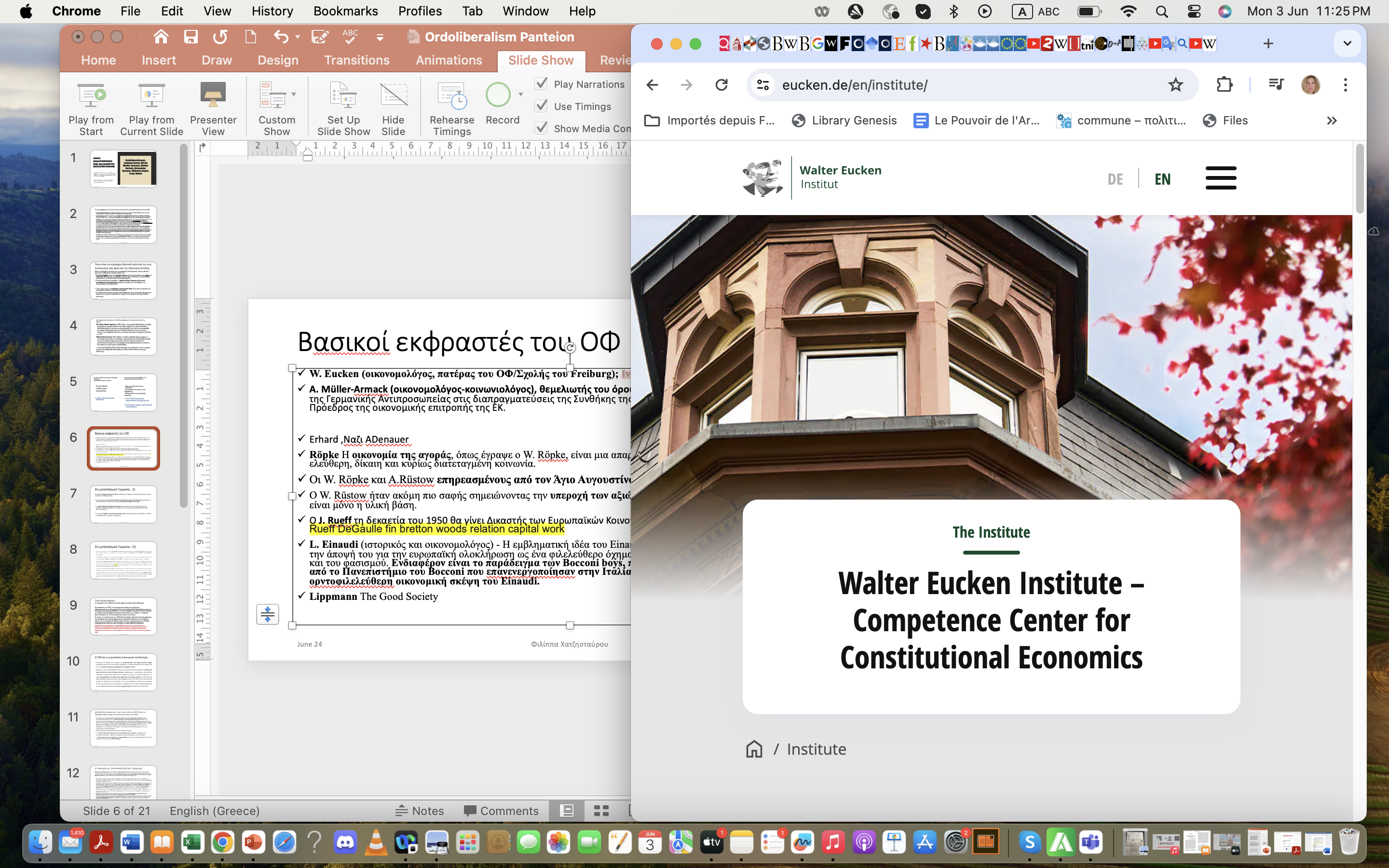 November 24
Φιλίππα Χατζησταύρου
8
[Speaker Notes: During the Nazi period, Martin Heidegger became rector (head of Freiburg University) and imposed the regime's policies. Eucken was vocal in opposing these in the university's Senat. Some of his lectures in the 1930s resulted in protests from the local Nazi student association.

Ο πατέρα του Muller Armack διευθυντής στην Krupp. Αμφίσημη σχέση με τους Ναζί. Διδάσκει στο πανεπιστήμιο και συνεργάζεται με Eucken και άλλους...
Erhard est pendant la Seconde Guerre mondiale l’adjoint du général SS Otto Ohlendorf, nommé en 1943 secrétaire d’État à l’Économie du Reich. Il soutient, dans des articles de 1932 à 1936, un interventionnisme économique modéré, en particulier la possibilité d'un contrôle modéré des prix pour lutter contre les monopoles. Cette lutte contre les monopoles constitue donc un élément commun avec la doctrine ordolibérale, à laquelle il se ralliera assez largement autour de 1947-1948, avant d'entrer au gouvernement fédéral en 1949.
Prominent A. Alesina, preoccupied with both the Italian tradition and the methodologies of Anglo-American academics, borrowed many of Einaudi's ideas that first came to light in the first half of the 20th century The so-called Bocconi boys publicized these ideas in internationally recognized magazines and joined positions of influence in supranational places of power (Seabrooke & Tsingou, 2015). This will create a Bocconi network that will be active in academia, financial markets and economic policy-making in international organizations and the EU, acting as its transmission belt of "expansionary austerity"14 (Helgadottir, 2016).
H μελέτη Bocconi Boys βρέθηκε στο τραπέζι του Ευρωπαϊκού Κοινοβουλίου το 2010. Επίσης, οι μελέτες αυτών των οικονομολόγων χρησιμοποιούνται συχνά ως υλικό για τα έγγραφα εργασίας της ΕΚΤ.
Μήπως η συντριπτική ανάγκη επίλυσης των δύσκολων προβλημάτων που προέκυψαν στην Ευρώπη ενθάρρυνε την επικράτηση των γνωσιολογικών κοινοτήτων (ποιο είδος); Μια γνωσιολογική κοινότητα πρέπει να βασίζεται σε υψηλό επίπεδο συμφωνίας σχετικά με τη φύση του προβλήματος και τα μέσα επίλυσής του (Schmitter, 2016). Οι επιστημικές κοινότητες καλούνται να παράγουν γνώση σε συνεργατικές διαδικασίες. Σύμφωνα με το θεώρημα Condorcet (Condorcet, 1785) όσο μεγαλύτερες και πιο διαφορετικές είναι οι ομάδες (ειδικοί, επιστήμονες, υπεύθυνοι χάραξης πολιτικής, κ.λπ.), τόσο καλύτερη είναι η ικανότητά τους να λαμβάνουν σωστές αποφάσεις.]
Στη μεταπολεμική Γερμανία… (I)
Εκτός από το θεωρητικό περιοδικό Ordo που εμφανίζεται το 1948 και άλλοι πόλοι δράσης θα λειτουργήσουν ως προωθητές του δόγματος, όπως 

ένα λόμπι επονομαζόμενο Κοινότητα δράσης για την κοινωνική οικονομία της αγοράς που ιδρύθηκε το 1953 και εφοδίαζε τον Τύπο, ιδίως την εφημερίδα Frankfurter Allgemeine Zeitung

το κίνημα Καθολικών βιομηχάνων Die Waage, μια «κοινότητα για την προώθηση της κοινωνικής ισότητας», η οποία θα χρηματοδοτήσει εκστρατείες για την κοινή γνώμη για μια δεκαετία πριν από τις βουλευτικές εκλογές 

το γερμανικό Συμβούλιο Οικονομικών Εμπειρογνωμόνων που δημιουργήθηκε το 1963 από τον L. Erhard για να καθοδηγήσει τις επιλογές της κυβέρνησης.
November 24
Φιλίππα Χατζησταύρου
9
[Speaker Notes: Επί οχτώ δεκαετίες, αυτή η γερμανική εκδοχή του οικονομικού φιλελευθερισμού επέκτεινε την επιρροή της σε εγχώριο αλλά και σε ευρωπαϊκό επίπεδο έχοντας μετατραπεί πλέον στην κυρίαρχη ηπειρωτική εκδοχή του νεοφιλελευθερισμού. Οι συνεχιστές της Σχολής Fribourg είναι επί του παρόντος ειδικευμένοι συνήθως στη διδασκαλία της οικονομικής πολιτικής, επεκτείνουν τη δράση τους σε όλα τα γερμανικά, αυστριακά και ελβετικά πανεπιστήμια, και εξακολουθούν να δημοσιεύουν τη θεωρητική ή πρακτική έρευνα τους κυρίως στο ετήσιο περιοδικό της  Ομάδας Fribourg ‘Ordo’. Πέρα από τους ακαδημαϊκούς, ένας μεγάλος αριθμός ανώτερων αξιωματούχων, δημοσιογράφων και γενικότερα πρώην φοιτητών αυτών των καθηγητών τηρούν τις ιδέες και συμμετέχουν στις συναντήσεις αυτής της ομάδας. Οι όποιες πολιτικές αντιπαραθέσεις στη γερμανική δημόσια συζήτηση σχετικά με το πως πρέπει λοιπόν να λειτουργεί ο καπιταλισμός του Ρήνου γίνονται στη βάση αυτού του κοινού πολιτισμικού πυρήνα.

« Αειφόρος ανάπτυξη της Ευρώπης με βάση την ισορροπημένη οικονομική ανάπτυξη και τη σταθερότητα των τιμών, μια ιδιαίτερα ανταγωνιστική κοινωνική οικονομία της αγοράς» (άρθρο 2.3 ΣΛΕΕ).]
Στη μεταπολεμική Γερμανία… (II)
Στη Γερμανία στα τέλη του 1950, η συγχώνευση του ορντοφιλελευθερισμού και του χριστιανικού δόγματος θα δώσει τη θέση στην ‘κοινωνική οικονομία της αγοράς΄, όπου ‘κοινωνική΄ σημαίνει η αντιστάθμιση των ανισοτήτων που δημιουργεί ο ανταγωνισμός. 
Το SPD έχοντας απορρίψει το παλαιό μαρξιστικό πρόγραμμά του το 1925, θα ενταχθεί επισήμως στην κοινωνική οικονομία της αγοράς στο διάσημο συνέδριο του Bad Godesberg το 1959, προτείνοντας να τροποποιήσει σημαντικά ορισμένες πτυχές του. 
Η έλευση του W. Brandt στα τέλη του 1960 δεν ήταν παρά ένα μικρό διάλειμμα με ισχυρή δόση κλασσικού παρεμβατισμού που έληξε με την παραίτηση του Γερμανού καγκελάριου το 1974 αναγγέλλοντας την περάτωση της σοσιαλδημοκρατικής μεταρρύθμισης στην ηπειρωτική Ευρώπη. O υπερσυντηρητικός κύκλος Pinay Cercle (1952-, αντικομμουνιστικό δίκτυο που υποστήριζε το απαρτχάιντ στην Νότια Αφρική), αφού απέρριψε τις αντιφιλελεύθερες θέσεις του τη δεκαετία του 1960, εστίασε στην αποσταθεροποίηση των Brandt & Palme.
Οι Γερμανοί Σοσιαλδημοκράτες βρέθηκαν να συγκλίνουν προς τη ‘μεγάλη’ προσέγγιση του ορντοφιλελευθερισμού επιτρέποντας μια βαθιά επανεξέταση του κοινωνικού στοιχείου του συστήματος, όπως είχε γίνει προηγουμένως και με το οικονομικό στοιχείο, προς μια κατεύθυνση που τείνει να το φέρει και αυτό πιο κοντά σε αυτή τη θεωρητική αντίληψη. Ο G. Schröder μετέβαλλε σημαντικά την οικονομική συνιστώσα της κοινωνικής οικονομίας της αγοράς, αποδεικνύοντας ότι μπορεί να βρεθεί ένα σημείο τομής μεταξύ Χριστιανοδημοκρατών και Σοσιαλδημοκρατών στο πλαίσιο μεγάλων κυβερνητικών συνασπισμών.
November 24
Φιλίππα Χατζησταύρου
10
[Speaker Notes: Η αμερικάνικης επιρροής γαλλο-γερμανική πρωτοβουλία για την ΕΚΑΧ από τις αρχές του 1950 συμβάδισε ιστορικά και χρονικά με την ανασυγκρότηση της μεταπολεμικής Δυτικής Γερμανίας. H γερμανική ανασυγκρότηση πραγματοποιήθηκε - σε αντίθεση με ό, τι συνέβαινε στη Γαλλία, την Ιταλία ή το Ηνωμένο Βασίλειo - σε φιλελεύθερες και όχι σοσιαλδημοκρατικές βάσεις, αποτέλεσμα και αυτό της αμερικάνικης ευρωπαϊκής πολιτικής, επιρροής και εξαγωγικής στόχευσης. Βέβαια το κλασσικό επιχείρημα του γερμανικού εξευρωπαϊσμού στη βάση του οικονομικού μοντέλου του ελεύθερου εμπορίου στηριζόταν στη σημασία της γερμανικής ένταξης στους διεθνείς και περιφερειακούς οργανισμούς, όπως το ΝΑΤΟ και η ΕΕ, ώστε να μπορεί να επιτευχθεί συγκράτηση της γερμανικής ισχύος και επιρροής. Η αντίληψη αυτή στηρίχθηκε μεταπολεμικά, όχι τόσο σε μια ρεαλιστική ή μαρξιστική θεώρηση περί κυριαρχίας ή τριβών, όσο σε μια νεολειτουργιστική θεώρηση της έννοιας της αλληλεξάρτησης κατά Haas σύμφωνα με την οποία η ανάπτυξη δεσμών μεταξύ των κρατών-εταίρων μπορούσε να λειτουργήσει σε περίοδο μεγένθυσης ως μοχλός για την ανάπτυξη και ευημερία και άρα και την προώθηση μιας νεοφιλελεύθερης θεσμικής αντίληψης περί απόλυτων κερδών θεωρώντας ότι η εμπορική συνεργασία θα είχε αμοιβαία θετικά οφέλη για όλους  (Markovits & Reich, 1991) . 

Όμως, επί της ουσίας, η Γερμανία προώθησε μια σειρά εγχώριων θεσμικών μεταρρυθμίσεων Denord, F., Knaebel R. & Rimbert P., L’ordolibéralisme allemand, cage de fer pour le Vieux Continent, Le Monde diplomatique, Août 2015, pp. 20-21.]
Ποιος εξευρωπαϊσμός;Η επιρροή του ΟΦ στo μετα-φορντιστικό καπιταλισμό
Οι κρίσεις της δεκαετίας του 1970 (post-Fordism) οδηγούν στην επικράτηση του αμερικάνικου απορρυθμισμένου νεοφιλελευθερισμού στις διεθνείς τάσεις. 
Τη δεκαετία του 1970, οι συντηρητικοί κύκλοι στην Ευρώπη (αποικιοκρατική, αντικομμουνιστική, αντι-φιλελεύθερη/παραδοσιοκρατική αντίληψη) θα 'εξευρωπαϊσθούν’ και θα ενταχθούν στο Mont Pelerin Society με στόχο να αποσταθεροποιήσουν τους W. Brandt και O. Palme. Η ιστορική έρευνα δείχνει ότι η CIA υποστήριξε αυτές τις κινήσεις. 
Οι ευρωπαϊκές συνθήκες από τα μέσα της δεκαετίας του 1980 θα ενσωματώνουν όλο και περισσότερο τον ορντοφιλελευθερισμό. 

Σύμφωνα με τον Αlan Milward, η στροφή Mitterrand με την εγκατάλειψη του κεϋνσιανού προγράμματος του 1983, έκανε δυνατή την σύγκλιση μεταξύ κρατών  μελών (και του θατσερικού ΗΒ) τα οποία εξυπηρετώντας εγχώριες ανάγκες και συμφέροντα συναίνεσαν για να προχωρήσει η ολοκλήρωση της εσωτερικής αγοράς το 1985.
November 24
Φιλίππα Χατζησταύρου
11
Ο ΟΦ και η ευρωπαϊκή οικονομική κουλτούρα…
H σημασία που δόθηκε στην ενίσχυση της δεσμευτικότητας των δημοσιονομικών νορμών εκπορεύεται από την πολιτική φιλοσοφία του ορντοφιλελευθερισμού και το βάρος που δίνει στη νομική πλαισίωση της επιβολής των αυστηρών κανόνων.  
Σύμφωνα με την ορντοφιλελεύθερη αντίληψη σε μια κοινοβουλευτική δημοκρατία, η δύναμη των ιδεών αποτελεί ένα είδος τέταρτης εξουσίας, παράλληλα με τη νομοθετική, εκτελεστική και δικαστική, η οποία μπορεί κάλλιστα να αντιταχθεί στις πιέσεις. Η πνευματική εξουσία με τη μορφή θεσμοθετημένων επιστημονικών συμβουλίων και εμπειρογνωμόνων σε όλα τα όργανα λήψης αποφάσεων κρίνεται πιο ικανή για τη διασφάλιση τόσο της συναίνεσης και της κοινωνικής συνοχής και εξοπλίζονται να προστατεύουν τόσο τους αμετάβλητους «κανόνες του παιχνιδιού» όσο και τους τρόπους με τους οποίους πρέπει να επιβάλλονται. Αυτό είναι το αποκορύφωμα αυτού που ο W. Röpke αποκαλούσε (ευνοϊκά) η « εξέγερση της ελίτ » (Storey, 2017, Kiely 2017).
November 24
Φιλίππα Χατζησταύρου
12
[Speaker Notes: Στην ορντοφιλελεύθερη αντίληψη, ο νόμος είναι υψίστης σημασίας, αφού η λήψη οικονομικών αποφάσεων πρέπει να καθοδηγείται από αυστηρούς νομικούς κώδικες, που εφαρμόζονται με συνέπεια, και όχι από την άσκηση αυθαίρετης εκτελεστικής εξουσίας κατά Schmitt. 
Η έννοια της ισχυρής εκτελεστικής εξουσίας του Carl Schmitt ανταποκρίνεται σε καταστάσεις έκτακτης ανάγκης όπου χρησιμοποιούνται νόμιμα ή μη νόμιμα μέσα.

…. από ότι οργανισμοί που εκπροσωπούν οικονομικές και κοινωνικές οργανώσεις και παρέχουν υστερόβουλες αναλύσεις και συμβουλές (ενδιάμεσα σώματα, διαβουλευτικά σώματα, κινήματα κτλ.). Το καθήκον μιας τέτοιας εξουσίας μέσω της έρευνας και της παροχής συμβουλών, είναι ακριβώς να αποκαλύψει και έτσι να εξουδετερώσει τις πιέσεις των ειδικών συμφερόντων. Οι υπεύθυνοι χάραξης πολιτικής πρέπει να καθοδηγούνται από τις επιστημονικές αρχές των εξουσιοδοτημένων οικονομικών εμπειρογνωμόνων που εκπαιδεύονται στην ορντοφιλελεύθερη σκέψη...]
H ιδεολογική βάση της πολιτικής διεύρυνσης και οι τεχνολογικές προϋποθέσεις για την απελευθέρωση της ελληνικής οικονομίας τη δεκαετία του 1970
Η εδραίωση της δημοκρατικής της τάξης ήταν απαραίτητη προϋπόθεση για τη «συνταγματική» διεύρυνση της αγοράς.
Ο σχεδιασμός της θεσμικής πολιτικής της διεύρυνσης συνδέθηκε άμεσα με την ανάγκη για νεοφιλελεύθερες μεταρρυθμίσεις
Η πολιτική της πειθαρχίας της αγοράς για τα νότια κράτη μέλη του Νότου ήταν απολύτως σύμφωνη με τη μεσοπολεμική και μεταπολεμική συζήτηση και τα δίκτυα διάχυσης των ορντοφιλελεύθερων ιδεών στην Ευρώπη, ενώ είχε ως φόντο την παγκόσμια εξάπλωση του νεοφιλελευθερισμού. Με άλλα λόγια, η ελληνική προενταξιακή και ενταξιακή πολιτική είναι μέρος αυτών των μακρών διαδικασιών.
Η κεϋνσιανή διαχείριση κρίσεων δεν είχε ακόμη αντικατασταθεί πλήρως από το νεοφιλελεύθερο δόγμα των δεκαετιών 1980 και 1990. Η νεοφιλελεύθερη στροφή της διαδικασίας της ευρωπαϊκής ολοκλήρωσης έλαβε χώρα στις αρχές της δεκαετίας του 1990 - αφού εδραιώθηκε σε επίπεδο ΕΕ με την έναρξη της ΕΕΠ το 1986.
November 24
Φιλίππα Χατζησταύρου
13
Πολιτικοί και γραφειοκράτες ως επιχειρηματίες ορντοφιλελεύθερης πολιτικής στη Γαλλία - policy entrepreneurs I
Η ορντοφιλελεύθερη παραλλαγή του νεοφιλελευθερισμού ήταν η μήτρα της οικονομικής σκέψης που διείσδυσε εγκάρσια στις άρχουσες τάξεις της Ευρώπης και στο ευρωπαϊκό κατεστημένο. Σε αντίθεση με την παραδοσιακή γραμμική αφήγηση για την αργή εξάπλωση των ορντοφιλελεύθερων ιδεών από τη Γερμανία στην Ευρώπη, αυτές οι ιδέες κέρδιζαν έδαφος παράλληλα και στις άλλες ευρωπαϊκές χώρες. Ε
Οι ίδιοι Jean Monnet και Walter Hallstein που υποστήριξαν ότι τα οικονομικά δεν είναι τομέας της πολιτικής, αλλά του δικαίου - κατέλαβαν αυτό το πεδίο με λίγο πολύ ορατό τρόπο σε εθνικό και ευρωπαϊκό επίπεδο.

Η γαλλική άρχουσα τάξη γνώριζε αυτές τις ιδέες ήδη από τη δεκαετία του 1950. Η ίδρυση της Επιτροπής Rueff-Armand το 1959 ήταν η πρώτη ηθική, παρά επιχειρησιακή, απόπειρα στην αρχή της Προεδρίας De Gaulle να υποβάλει προτάσεις για την άρση των εμποδίων στην οικονομική επέκταση. Η έκθεσή της για το 1960 έγινε αμέσως μετά το πρώτο λεγόμενο σχέδιο Pinay-Rueff (λιτότητας) που εφαρμόστηκε ποτέ το 1958 στη μεταπολεμική Γαλλία.
Ο Γάλλος συντηρητικός Raymond Barre, ο οποίος κατέλαβε τη θέση του Επιτρόπου Οικονομικών από το 1967 έως το 1973, ξεκίνησε το 1969, υπό τον Πρόεδρο της Ευρ. Επιτροπής Rey, το πρώτο «σχέδιο Barre» που πρότεινε «σύγκλιση των εθνικών κατευθυντήριων γραμμών» καθώς και «συντονισμό των οικονομικών πολιτικών». Αυτή ήταν μια από τις πρώτες (ευρωπαϊκές) πολιτικές λιτότητας της νεοφιλελεύθερης περιόδου.
To δεύτερο «σχέδιο Barre» που παρουσιάστηκε στο Συμβούλιο τον Μάρτιο του 1970 ως βάση για τη συγκρότηση της ομάδας Werner.
November 24
Φιλίππα Χατζησταύρου
14
[Speaker Notes: Το τρία με εντολή Πομπιντού;;;;

Ο Μπαρέ ανέλαβε αυτές τις πρωτοβουλίες ενώ ο Γάλλος Πρόεδρος Pompidou ήταν επιφυλακτικός ως προς την πιθανότητα ίδρυσης μιας ΟΝΕ.]
Πολιτικοί και γραφειοκράτες ως επιχειρηματίες ορντοφιλελεύθερης πολιτικής στην ΕΟΚ - policy entrepreneurs II
Η έκθεση Marjolin του 1975 για την ΟΝΕ. Αυτή η έκθεση υποστήριξε την υλοποίηση της ΟΝΕ μετά την αναστολή του σχεδίου Werner ενόψει των μελλοντικών αλλαγών της διεύρυνσης. Ήταν η βάση για την Επιτροπή Τριών Σοφών του 1978 και την Έκθεση για τους θεσμούς ενόψει της επικείμενης διεύρυνσης καθώς και για την Ομάδα Προβληματισμού της ΟΝΕ του 1980. Ο Marjolin ήταν Αναπληρωτής Γενικός Επίτροπος του Σχεδίου Εκσυγχρονισμού και Εξοπλισμού στη Γαλλία (Σχέδιο Monnet, 1946-1948) και Αντιπρόεδρος της EOK μεταξύ 1958-67.
Στο ίδιο πνεύμα, η Έκθεση MacDougall του 1977 για τον ρόλο των δημόσιων οικονομικών στην ευρωπαϊκή ενοποίηση ήταν πλήρως σύμφωνη με την απόρριψη του κεϋνσιανού σκεπτικού της δεκαετίας του 1970 από τον Ντελόρ αργότερα (ΓΚΤ, Υπουργός του Mitterand, Πρόεδρος της Ευρ. Επιτροπής), χριστιανός σοσιαλδημοκράτης και ορντοφιλελεύθερος!
Η έκθεση απέρριψε μια ομοσπονδιοποίηση της δημοσιονομικής πολιτικής που σημαίνει ότι η δημοσιονομική πειθαρχία θα πρέπει να είναι πρώτη προτεραιότητα αντί για μια ενοποιημένη δημοσιονομική πολιτική (Jabko, 2005).
November 24
Φιλίππα Χατζησταύρου
15
[Speaker Notes: Delors was often attacked by the left wing of the socialist party for his 'austerity' policies and for de facto adopting the German economic mode]
Πολιτικοί και γραφειοκράτες ως επιχειρηματίες ορντοφιλελεύθερης πολιτικής στη Γαλλία - policy entrepreneurs III
Πίσω στη Γαλλία υπό τον Giscard D’Estaing, τον Σεπτέμβριο του 1976, το Γαλλικό Συμβούλιο Υπουργών ενέκρινε το σχέδιο λιτότητας του Πρωθυπουργού Barre, προκειμένου να επιβραδύνει τον πληθωρισμό.

Κατά τη διάρκεια της δεκαετίας του 1970, μετά τα γεγονότα του Μαΐου 1968 και πριν από την εκλογή της Μάργκαρετ Θάτσερ στο Ηνωμένο Βασίλειο, ο Barre και ο Giscard D’Estaing υποστήριξαν έναν «γαλλικό νεοφιλελευθερισμό» που συμβαδίζει με τον επιβεβαιωμένο φιλοευρωπαϊσμό. 

Τον Οκτώβριο του 1979, ο Ortoli (Αντιπρόεδρος οικονομικών και χρηματοπιστωτικών υποθέσεων της Ευρ. Επιτροπής 1977-85) εξηγεί σε ομιλία του τους όρους υπό τους οποίους θα έπρεπε να τεθεί η προοπτική συμμετοχής της Ελλάδας στο ΕΝΣ: «Το ΕΝΣ προκαλεί, ειδικά σε χώρες με αδύναμα νομίσματα, διαρθρωτικές αλλαγές που δεν είναι συμβατές με τις νέες συνθήκες του διεθνούς ανταγωνισμού. Οι εμπειρίες μας τα τελευταία χρόνια δείχνουν ξεκάθαρα ότι οι χαλαρές συναλλαγματικές πολιτικές που ενθαρρύνουν την ανάπτυξη τεχνητών εμπορικών ροών έχουν πάντα αρνητικές συνέπειες στην ανταγωνιστικότητα και την εξωτερική ευρωστία της οικονομίας».
November 24
Φιλίππα Χατζησταύρου
16
[Speaker Notes: Some years later, in January 1984, Ortoli affirmed: “What we expect from monetary stability (…) has more or less been achieved. That relative balance acts as a disincentive to adopt protectionist policies and preserves the advantages that a continent-wide market gives us.” See Speech by F.-X. Ortoli, Vice-President of the Commission of the European Communities, "The problems of European monetary identity and financial integration, Congress of the Italian Socialist Party on the ECU, Rome, 24.01.1984.

Francois-Xavier Ortoli was also one of the main designers of the EMS in 1979 – the ‘new constitutional and disciplinary neo-liberal arrangement’ as Ryner and Cafruny (2017) term it 

Ortoli’s liberal Gaullism played a major role too in this process in such a way that Socialists in France attempted, under German anti-inflationary influence, to convergence towards stability policies; the 3% public deficit rule was adopted in 1982. Jacques Delors’ policy as Minister of Finance under the Mitterrand Presidency contrasts with the idea that it was a question of budgetary orthodoxy more than neoliberalism in order to secure the social progress of the beginning of Mitterrand Presidency and global influence”]
To γερμανικό come back
H εδραίωση του εξαγωγικού προσανατολισμού της επανενωμένης Γερμανίας ήταν ιστορικό αποτέλεσμα τόσο της διεθνοποίησης της επιχειρηματικής της ελίτ, που για πολλούς αποτέλεσε φράγμα στις παραδοσιακές οικονομικές ή στρατιωτικές ιμπεριαλιστικές αξίες εντός της χώρας, όσο και της επικράτησης του ορντο-φιλελευθερισμού ως το αξιακό μοντέλο των εγχώριων πολιτικών, οικονομικών και πνευματικών ελίτ. Οι διανοούμενοι/οικονομολόγοι-πανεπιστημιακοί και τα δίκτυα με έμφαση κυρίως στον ορντοφιλελευθερισμό - παρά στον αμερικάνικο φιλελευθερισμό ή στον αυστριακό 
Άλλωστε η μετάβαση των οικονομικών συστημάτων στις ανατολικοευρωπαϊκές χώρες έγινε με τη συμμετοχή ορντο-φιλελευθέρων.
November 24
Φιλίππα Χατζησταύρου
17
[Speaker Notes: Οι γερμανικές οικονομικές ελίτ αναγνώριζαν τη διαρκή εξάρτηση της χώρας από τις χώρες εισαγωγής, ενώ οι πολιτικές ελίτ θεωρούσαν ότι ανάλογες πολιτικές προσανατολισμένες στις εξαγωγές που να ευνοούν τη χώρα μπορούν να εφαρμοσθούν και σε ένα ευρύτερο ευρωπαϊκό περιβάλλον που να στηρίζεται στην αμοιβαία εμπιστοσύνη (Markovits & Reich, 1991, 11)  και άρα στη συναίνεση. 

In fact, public policy issues must be processed through reflection, which allows for doubt and rational disagreement (Rawls, 1993).]
Η Γερμανία ως ‘contested/reluctant’ Ηγεμόνας
Η βασική νεοφιλελεύθερη ερμηνεία των διεθνών καθεστώτων υποστηρίζει ότι ο ηγεμόνας παρέχει δημόσια αγαθά μέσω θεσμών στην (παγκόσμια) οικονομία και στηρίζει το σύστημα για δικό του συμφέρον που είναι τελικά το συμφέρον όλων, γι΄αυτό άλλωστε όταν πεθάνει το σύστημα συνεχίζεται. Αυτή η αντίληψη προσκρούει όμως στη φιλοσοφική αντίληψη του ορντο-φιλελευθερισμού. Στο πλαίσιο της κρίσης της ευρωζώνης, η Γερμανία επέλεξε το δρόμο της κανονιστικής επιβολής των ορντο-φιλελεύθερων ιδεών, χωρίς την παροχή δημόσιων αγαθών (βλ. Charles Kindleberger’s original version of hegemonic stability theory).
Η Γερμανία προωθεί τη δική της πολιτική ατζέντα εφαρμόζοντας μια πιο «καταναγκαστική» μορφή ηγεσίας που βασίζεται σε κανόνες εντός του ευρωπαϊκού  πλαισίου (rules-based leadership).

H δέσμευση της Γερμανίας στην ορντο-φιλελεύθερη παράδοση της λειτουργεί ως αναχαιτιστικός παράγοντας στην ανάληψη προ-ευρωπαϊκού ηγετικού ρόλου  (Bulmer, 2014). Σε αντίθεση με ότι διατείνεται ο S. Bulmer (Bulmer, 2014), η γερμανική ορντο-φιλελεύθερη οικονομική κουλτούρα δεν αποτελεί εμπόδιο στην ανάληψη ηγετικού ρόλου της χώρας στην Ευρώπη, αλλά κατέστη το βασικό εργαλείο της γερμανικής ευρωπαϊκής πολιτικής. 
Αυτό άλλωστε αποδεικνύεται ιστορικά. Η ΟΝΕ από το 1999 ήταν η απόδειξη του εξευρωπαϊσμού της γερμανικής οικονομικής πολιτικής και μάλιστα με μια νέα πολιτική γενιά, μετά τον H. Kohl, στα ηνία της χώρας που δε γνώρισε το Β΄ Παγκόσμιο Πόλεμο και αποδείχθηκε πιο απελευθερωμένη από τα βαρίδια του παρελθόντος και πρόθυμη να λειτουργήσει με βάση το υλικό συμφέρον 
Οι δομές της ΕΕ απορρόφησαν το σύνολο του αξιακού αυτού πλαισίου, η Συνθήκη του Μάαστριχτ (Dyson & Featherstone, 1999) και η Συνθήκη της Λισαβόνας αποτελούν τα πιο ολοκληρωμένα δείγματα. Η Συνθήκη του Μάαστριχτ υποσχόταν ενοποίηση υπό την προϋπόθεση εξευρωπαϊσμού του γερμανικού ορντο-φιλελευθερισμού. 
Εδώ ταιριάζει άρα περισσότερο η νεορεαλιστική οπτική (Gilpin, 1981) σύμφωνα με την οποία η κυρίαρχη θέση της Γερμανίας (λόγω του καταμερισμού των πόρων ισχύος) της δίνει τη δυνατότητα να ορίζει τους κανόνες και τις αρχές του συστήματος και να προτρέπει τους άλλους να τους ακολουθήσουν.
November 24
Φιλίππα Χατζησταύρου
18
[Speaker Notes: Προφανώς η κεντρικότητα του ορντο-φιλελευθερισμού είναι αδιαμφισβήτητη όντας η επίσημη οικονομική και πολιτική ιδεολογία του μεταπολεμικού γερμανικού κράτους και ο πνευματικός και πολιτισμικός πυρήνας μέχρι σήμερα του συνόλου της πολιτικής, οικονομικής, επιχειρηματικής και μιντιακής ελίτ της χώρας. 
Υπό αυτή την έννοια το ζήτημα δεν είναι απλώς ιδεολογικό, αλλά έχει να κάνει με την αναγωγή του ορντο-φιλελευθερισμού στο βασικό εξαγώγιμο πολιτιστικό προϊόν της Γερμανίας. 

Αν δεχθούμε ότι η ηγεμονία, είναι ευρύτερη από την ιδεολογία, καθώς περιλαμβάνει όχι μόνο τις ιδεολογικές διεργασίες αλλά και τις υλικές δυνάμεις που δημιουργούν αυτές τις ιδεολογίες (Joseph, 2002), τότε αυτή η παρατήρηση μπορεί να ισχύει υπό αντίστοιχους όρους και για το φαινόμενο της κυριαρχίας. 

Το κρίσιμο ζήτημα ήταν και συνεχίζει να είναι το γεγονός  ότι η ΟΝΕ υστερεί δραματικά στους κατάλληλους σταθεροποιητικούς, αντισταθμιστικούς και νομιμοποιητικούς μηχανισμούς που διαθέτει η Γερμανία (Scharpf, 2014)..]
Ορντοφιλελευθερισμός και θεωρία
Μέσα από τα προγράμματα προσαρμογής, ο στόχος είναι η ευθυγράμμιση των οικονομιών των χωρών οφειλετών με αυτές των χωρών δανειστριών (σύγκλιση των πολιτικών δημοσιονομικής εξυγίανσης). 
Ο ΟΦ έγινε η κύρια δομή της ευρ. ενοποίησης με όρους ‘κριτικού ρεαλισμού’ της ηγεμονίας: οι κοινωνικές δομές αναπαράγονται από τη δράση των δρώντων (Joseph, 2002, 2008) και διαπερνούν τις ευρ. κοινωνίες. Ο ΟΦ ως κοινωνική δομή που οργανώνεται από τις υλικές και ιδεατικές βάσεις των δρώντων που αναλαμβάνουν πρωτοβουλίες.
Ο ΟΦ όπως και ο νέο-φιλελευθερισμός ως πρότζεκτ (κονστρουκτιβισμός, Kiely 2018).
O ΟΦ μέσα από την ανάλυση του “ordo” και της βιοπολιτικής (Foucault):
November 24
Φιλίππα Χατζησταύρου
19
Προτεινόμενη βιβλιογραφία
Goldschmidt, N., & Rauchenschwandtner, H. (2007). The Philosophy of Social Market Economy: Michel Foucault's Analysis of Ordoliberalism (No. 07/4). Freiburger Diskussionspapiere zur Ordnungsökonomik. 
https://www.researchgate.net/publication/45130113_The_Philosophy_of_Social_Market_Economy_Michel_Foucault's_Analysis_of_Ordoliberalism#fullTextFileContent

Helgadóttir, O. (2015). The Bocconi boys go to Brussels: Italian economic ideas, professional networks and European austerity. Journal of European Public Policy, 23(3), 392–409.
https://www.tandfonline.com/doi/full/10.1080/13501763.2015.1106573#abstract

Storey, A. (2017) 'The myths of ordoliberalism'. Working Paper No. 2, ERC Project 'European Unions', University College Dublin.
 https://www.erc-europeanunions.eu/working-papers/

Chatzistavrou, F. (2022). Greece’s accession in the EEC: toward dependency and differentiation. Comp Eur Polit 20, 749–769.
https://www.researchgate.net/publication/363256761_Greece's_accession_in_the_EEC_toward_dependency_and_differentiation
Χατζησταύρου Φ. (2018) Ποιος Κυβερνά την Ευρώπη, Εκδόσεις Τζιόλα (Κεφάλαια 3, 4, 6,10).
November 24
Φιλίππα Χατζησταύρου
20